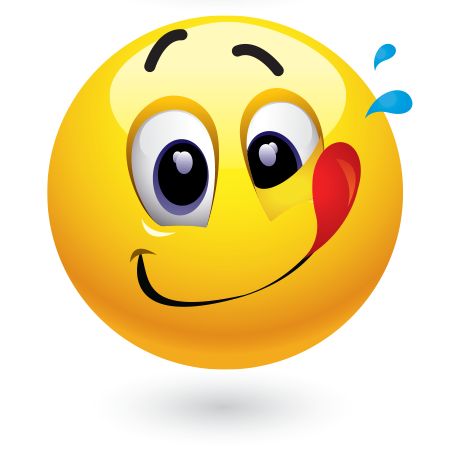 Hämäläistä ruokakulttuuriavuonna 2018
Mitä kotiseudulla syödään?
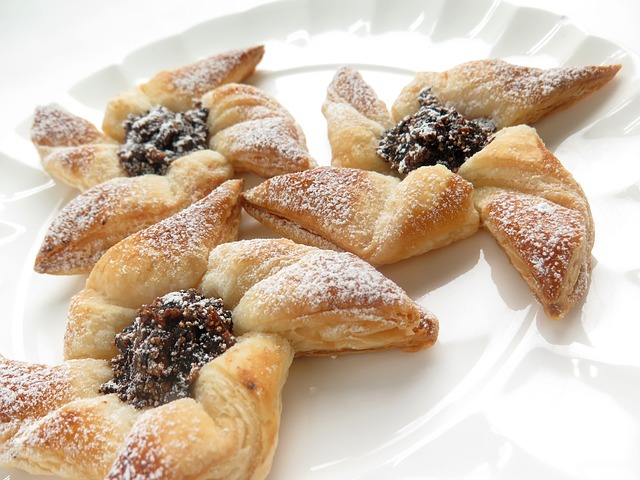 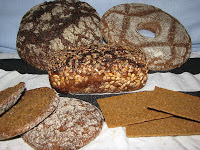 MITÄ TEILLÄ KOTONA LEIVOTTIIN VIIMEKSI?
Mustikkapiirakkaa?
Ruisleipää?
Korvapuusteja?
Karjalanpiirakoita?

Vai jotain ihan muuta hyvää?
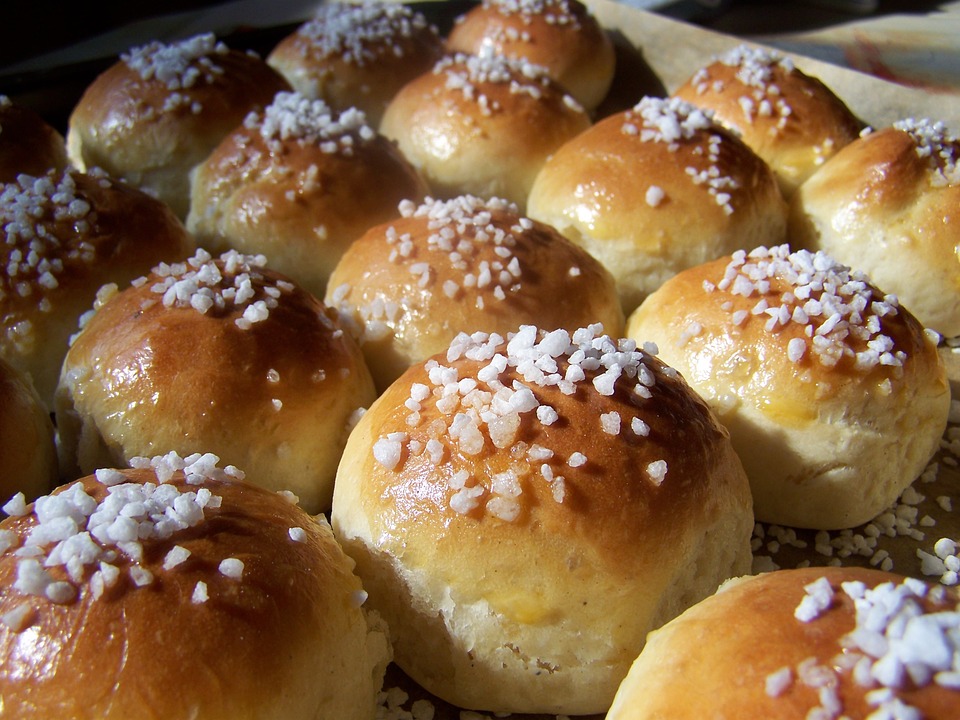 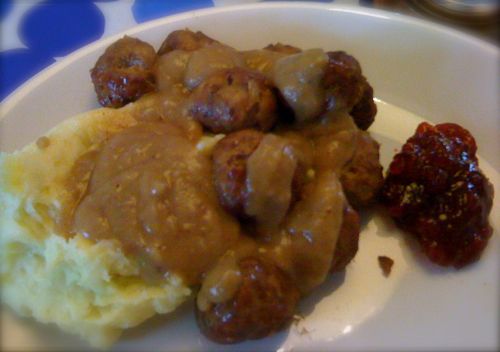 Mitkä ovat sinun perheesi lempiruokia?
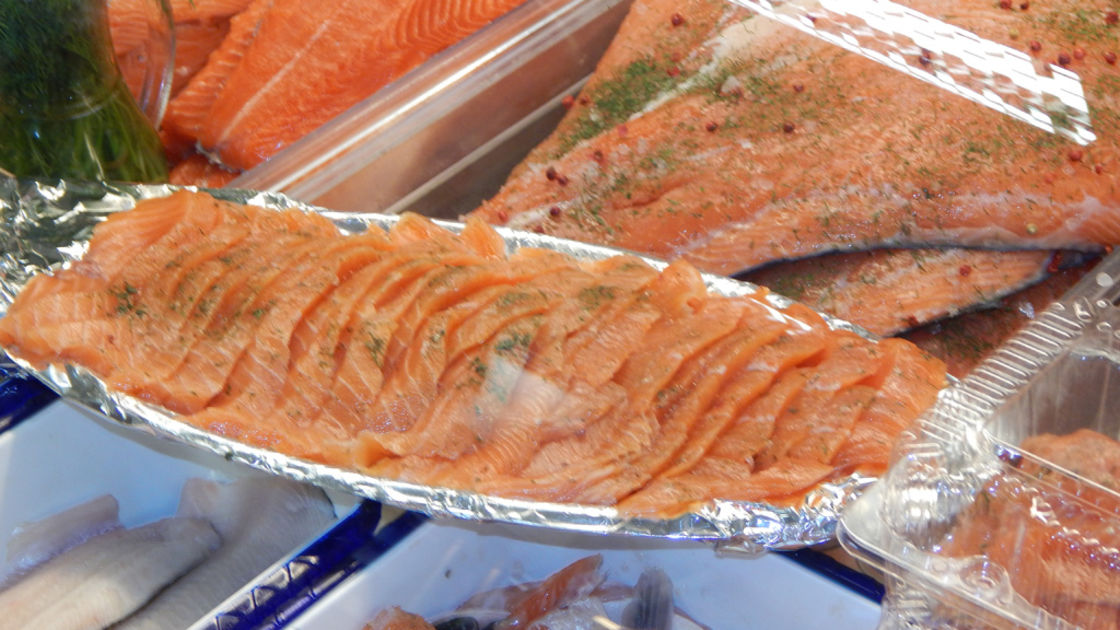 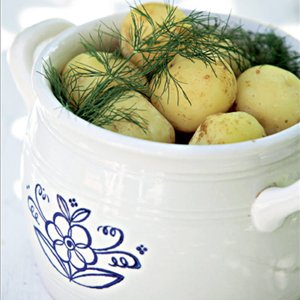 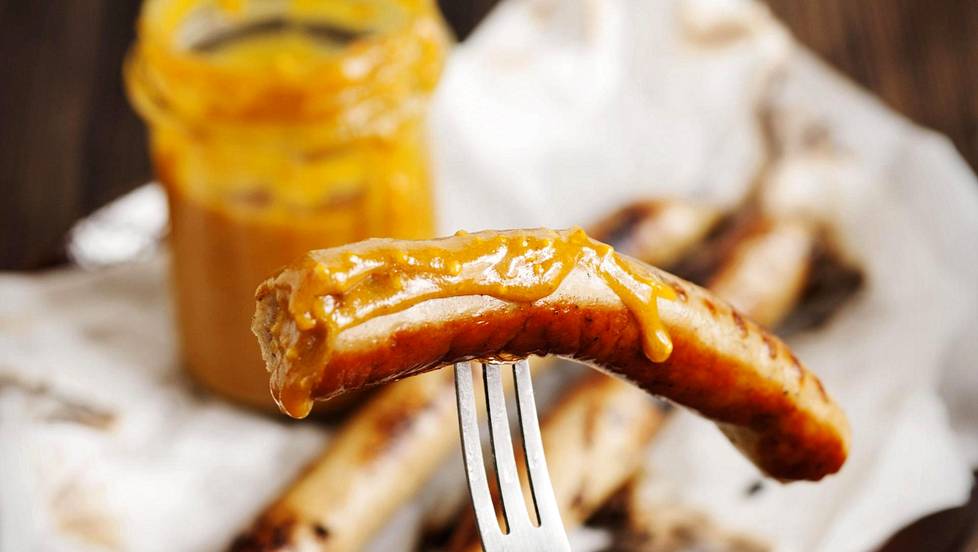 Vai nämä?
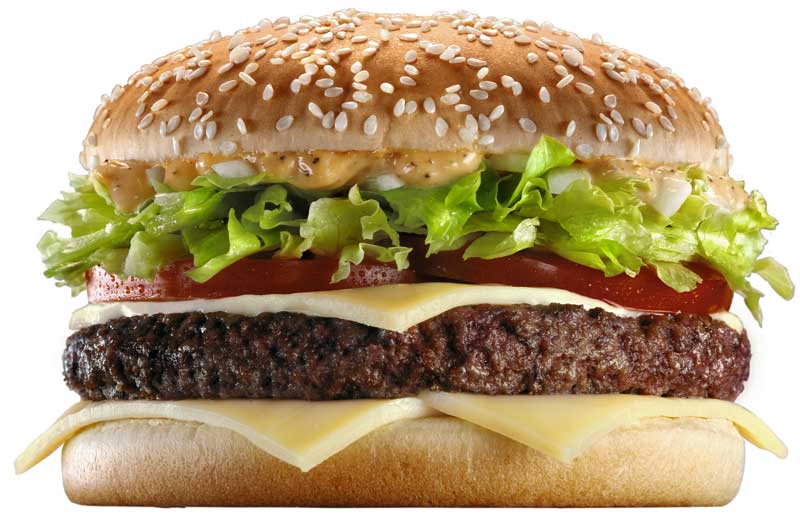 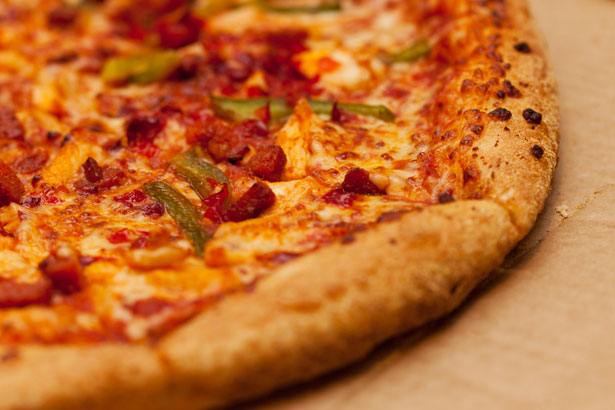 Tutkitaan yhdessä…
-haastatellaan 
-vieraillaan Makulihassa
-kokataan tai leivotaan
-MAISTELLAAN
TERVETULOA MUKAAN!